Stackable Certificates
Dianna Chiabotti, TAP Curriculum & WFTF
Toni Parsons, San Diego Mesa College
T5 §55070 Credit Certificates
[Speaker Notes: Such a certificate may be given any name or designation deemed appropriate by the district governing board, except that such a certificate may not be referred to as a certificate of achievement, a certificate of completion, or a certificate of competency, unless approved by the Chancellor pursuant to subdivision (c). Such a certificate may not be listed on a student's transcript, unless approved by the Chancellor pursuant to subdivision (c).

FYI – certificates of competency and completion are used in non credit]
27 percent of people with post-secondary licenses or certificates—credentials short of an associate’s degree—	earn more than the average bachelor’s degree recipient. 



Pathways to Prosperity: Meeting the challenge of preparing Young Americans for the 21st century
. . . find that long- term certificates in about half of CTE fields, and short-term certificates in more than half of CTE fields, produce positive returns that frequently are the equal of, if not greater than, returns to associate degrees in the same fields.


The Labor Market Return in Earnings to Community College Credits and Credentials in California
. . .though enrolling in a random mix of community college courses is unlikely to result in earnings gains, a strategic selection of courses in CTE subfields appears to be a potentially rational means of advancing one’s earning potential. 



The Labor Market Return in Earnings to Community College Credits and Credentials in California
Skills Builders
What /  Who ??
CTE Outcomes Survey
Info. on employment outcomes for CTE students
Methodology developed by the RP Group, the BACCC, and statewide practitioners 
Results used in Launchboard and by DWM
Housed at Santa Rosa JC
Lead – KC Greaney, Director, Office of Institutional Research
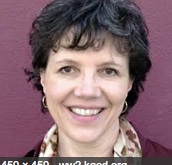 Some results . . .
55.5%
39.1%
32.7%
28.3%
15.5%
3.3%
Certificates
Outcomes looked at
Skills Builders
Georgetown University Center on Education and the Workforce
"The work on skills builders … is forcing a pause and reset in how we think about college dropouts by revealing that many students have figured out how to effectively engage the postsecondary system at low cost with high returns."
[Speaker Notes: https://www.insidehighered.com/news/2016/03/04/california-community-colleges-find-new-way-measure-success-noncompleters]
And according to
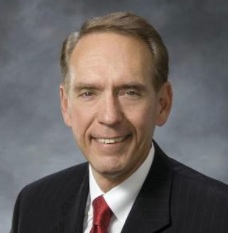 Skills builders have a median wage gain of 14% or $4,300/year

Skill builder metric added to Scorecard

“. . . critical to include nontraditional measures of success for students who are building better lives for themselves and their families”
New Reality for CTE and EWD
Georgetown University’s Center on Education and the Workforce:
Certificates accounted for 22 percent of post secondary awards in 2010, up from 8% in 1980
Certificates are now the second most common post secondary award, ahead of associate’s degrees and master’s degrees
54% of these certificates are short term (1 year or less) 
Kathy Booth, West Ed Spring 2014 presentation
Some Clarifications About. .
Skills Builders
So what are Stackables?
Stackable . . .
Can be one or more courses
Align curriculum to workforce needs
Provide employability skills
Align with external certifications and/or licensure
Stackable . . .
I n t e n t i o n a l
Adjective: Done on purpose; deliberate
What certificates make sense?
What certificates make sense?
Stacked based on skill
Aligned to industry needs
Aligned with licensure or state exams
Others??
Should they all be transcripted?
Which ones should be counted?
Where to
Start with. . .
Department faculty
Advisory committees
Industry
First, determine the following
What are the entry level skills needed?
What class or classes contains those skills?

What’s the next level in that industry?
What class or classes contains those skills?

Is there a next level?
What class or classes contains those skills?
Then overlay…
External licensure in the industry?

What groups of classes contains those skills?

What groups of the previous considerations contain those skills
Think -- Building Blocks
Occupation
(Specific to job)
Occupation
(Specific to job)
Occupation
(Specific to job)
Occupation
(Specific to job)
INDUSTRY RELATED
(apply to a particular industry pathway)
INDUSTRY RELATED
(apply to a particular industry pathway)
Foundational Skills 
(may apply to many careers; skills can apply to work and/or future schooling)
. . . with Specialty Blocks
specialization
specialization
specialization
specialization
specialization
specialization
Occupation
(Specific to job)
Occupation
(Specific to job)
Occupation
(Specific to job)
Occupation
(Specific to job)
specialization
INDUSTRY RELATED
(apply to a particular industry pathway)
INDUSTRY RELATED
(apply to a particular industry pathway)
Foundational Skills 
(may apply to many careers; skills can apply to work and/or future schooling)
. . . With Work Force / Industry
S
S
S
S
S
S
Occ.
Occ.
Occ.
Occ.
S
INDUSTRY RELATED
INDUSTRY RELATED
Foundational Skills
. . . With Work Force / Industry
S
S
S
S
S
S
Occ.
Occ.
Occ.
Occ.
S
INDUSTRY RELATED
INDUSTRY RELATED
Foundational Skills
Examples
LATTC
A.S. - Renewable Energy Technician w/emphasis in Solar PV Installation and Maintenance
Advanced Technical requirements
ECONMT 110
REF A/C 100
CODE REQ OPTION: ECONMT 171 or
PLUMBNG 28
Solar PV installation & Maintenance Technician Certificate (26-28 units)
GE Requirements (18 units)
CRPNTRY 148
CHOOSE ONE OF 7 CLASSES
Core Solar PV Technical courses
Energy Systems Tech. Fundamentals Cert.
16-18 units)
CRPNTRY 111B
ECONMT 105
CRPNTRY 111A
ECONMT 205
Applied Math req.*
ECONMT 100
BLDGCTO 010
ECONMT 115
ECONMT 116
ECONMT129
[Speaker Notes: Applied math can me met with ECONMT 119, ECONMT 173, OR MATH 115]
LATTC
A.S. - Renewable Energy Technician
GE Requirements 
(18 units)
Advanced Technical requirements
Solar Thermal Installation & Maintenance Technician Certificate
Solar PV installation & Maintenance Technician Certificate (26-28 units)
Solar Thermal Fundamentals Cert.(14 units)
Energy Systems Tech. Fundamentals Cert.
(16-18 units)
Core Solar PV Technical courses
CRPNTRY 111A
CRPNTRY
111B
courses
REF A/C 165
REF A/C 105
REF A/C 110
courses
[Speaker Notes: Applied math can me met with ECONMT 119, ECONMT 173, OR MATH 115]
Map Program and Skills
Stackable Certificates . . .
Prepare students for  


Can increase  


Reflected in
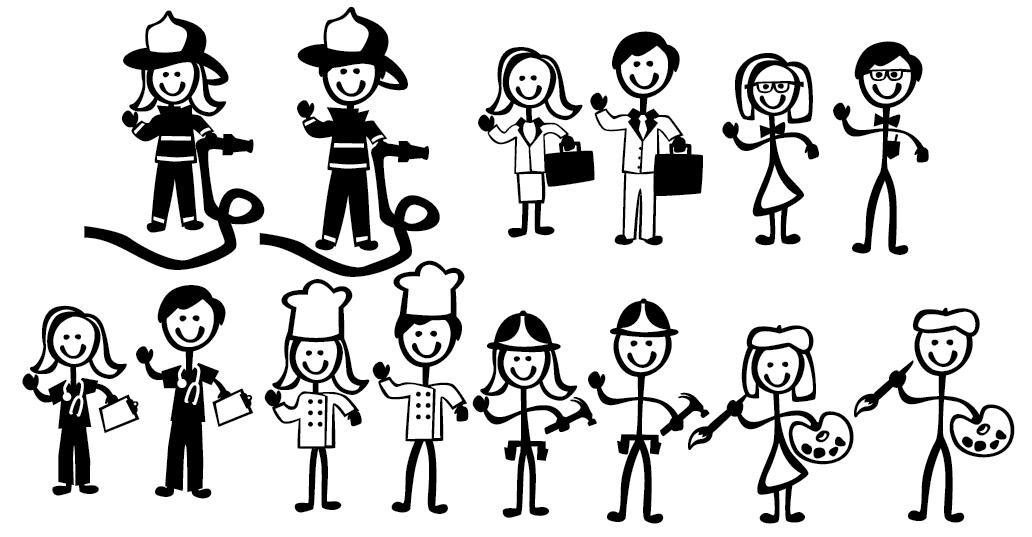 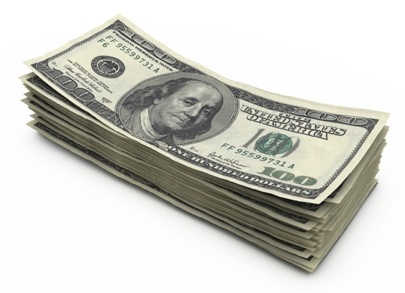 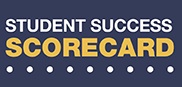 QUESTIONS
THANKS!